Data for decision making, policy and delivery 
Civil Service Live
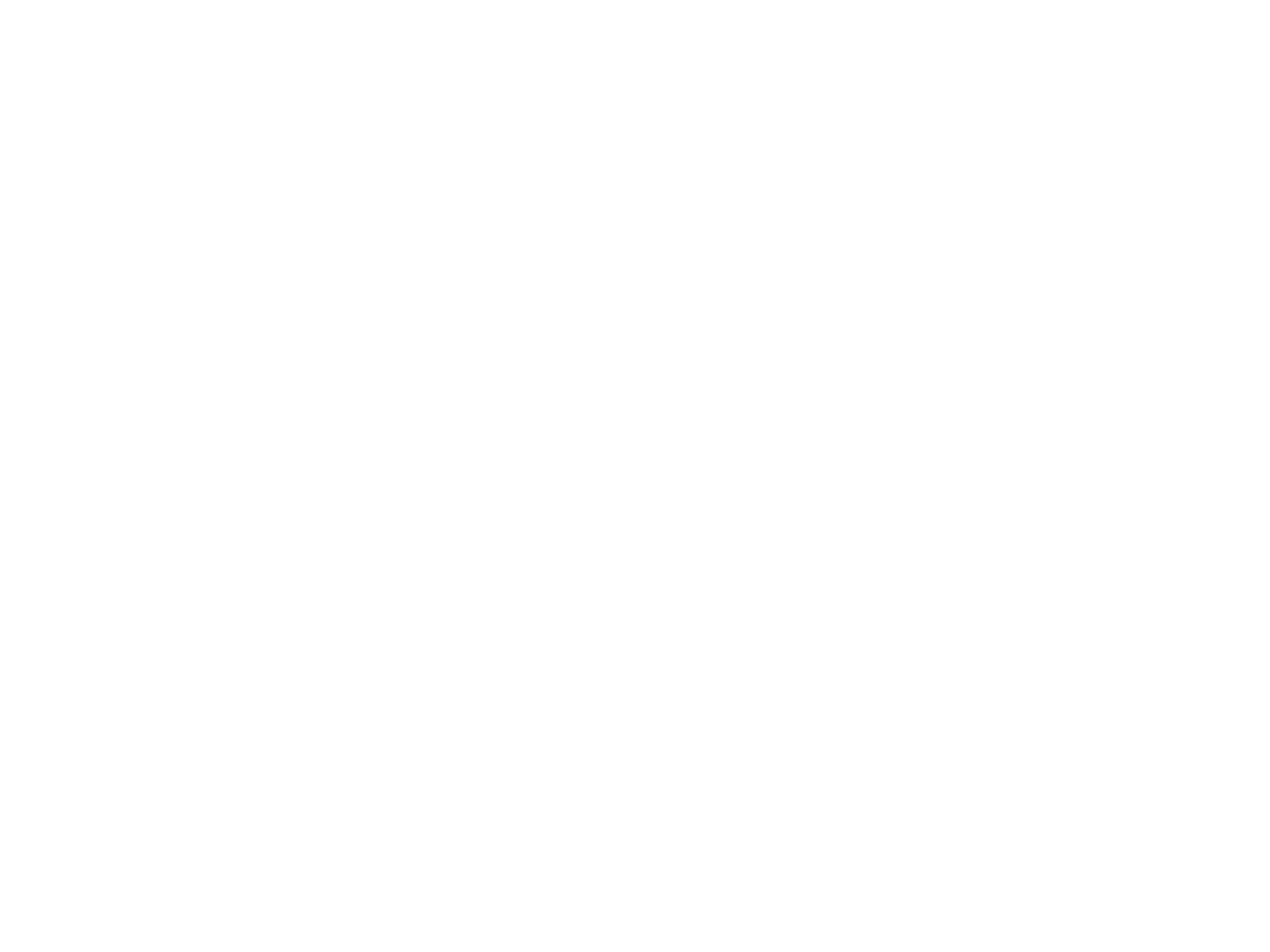 #CivilServiceLive
@UKCivilService
Speaker name
Speaker title
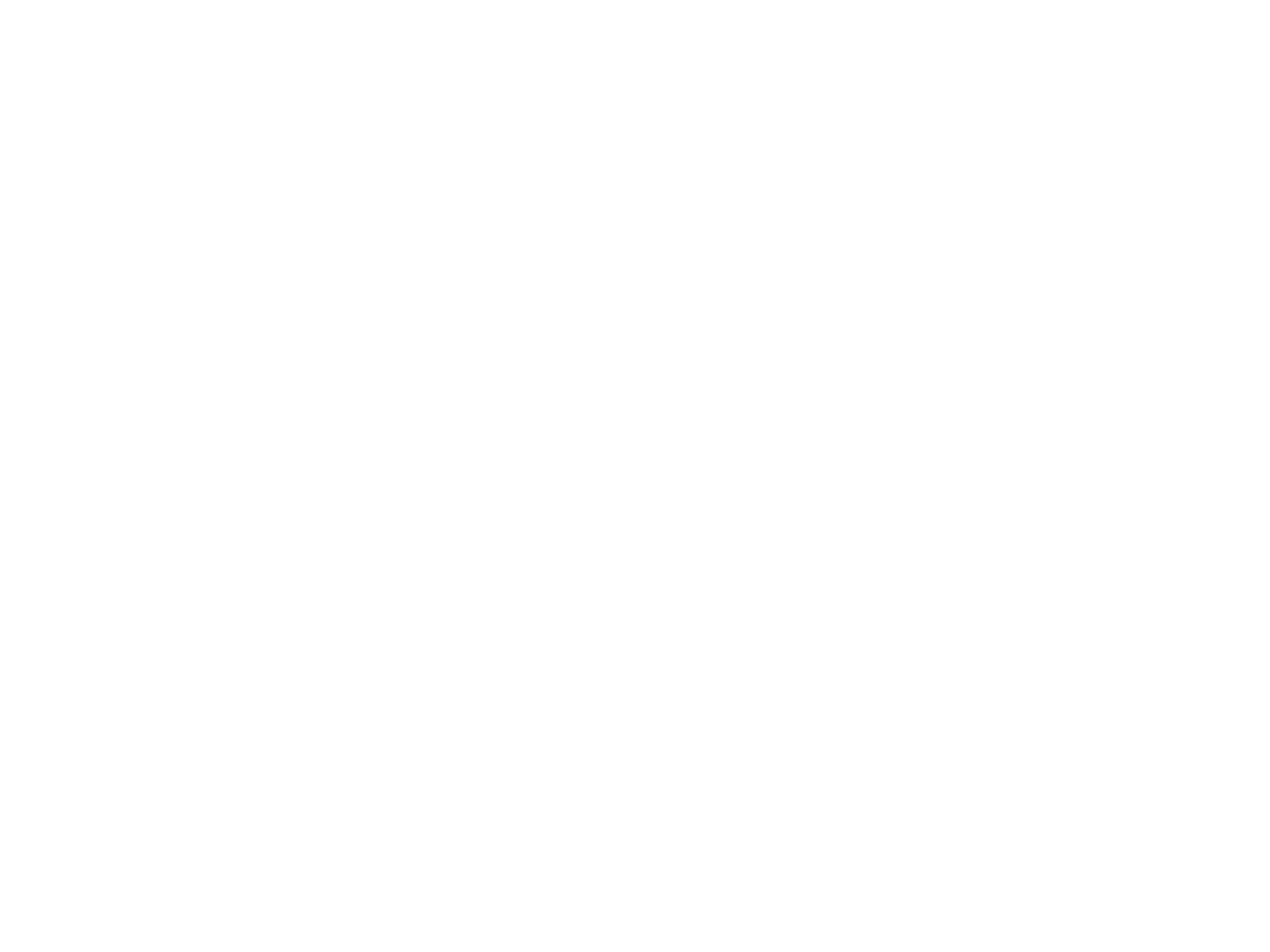 #CivilServiceLive
@UKCivilService
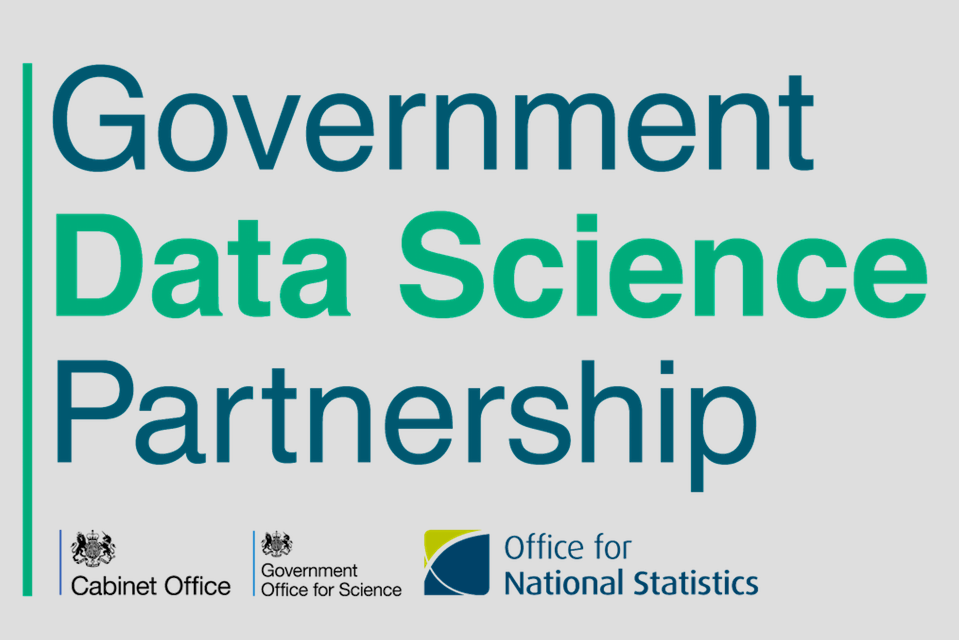 What is data science?
The result of:
Mathematical/statistical theory
Very cheap computing resources
More data than ever before
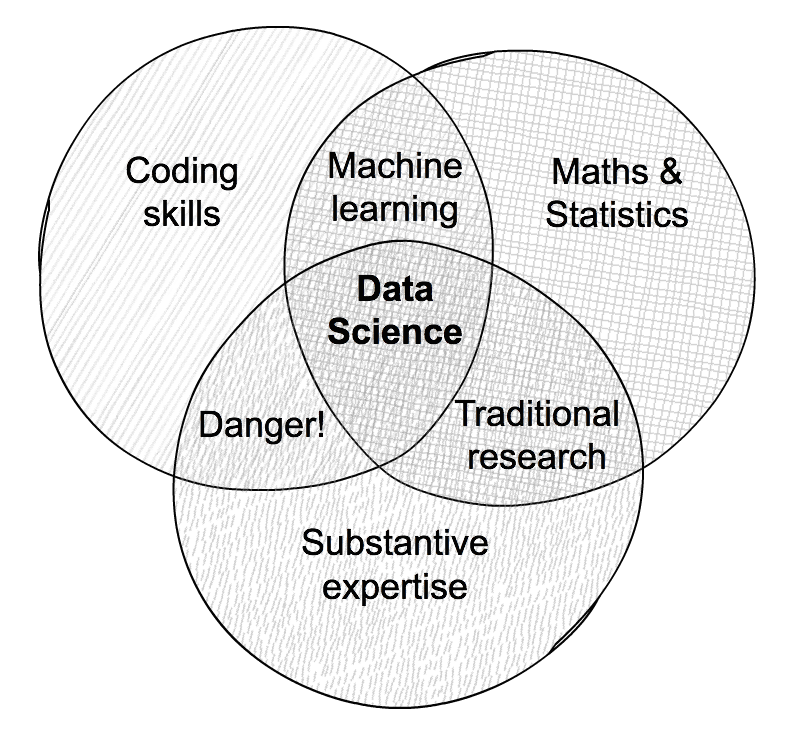 Lots of venn diagrams...
Where is data science right now?
Predicting Norovirus using social media
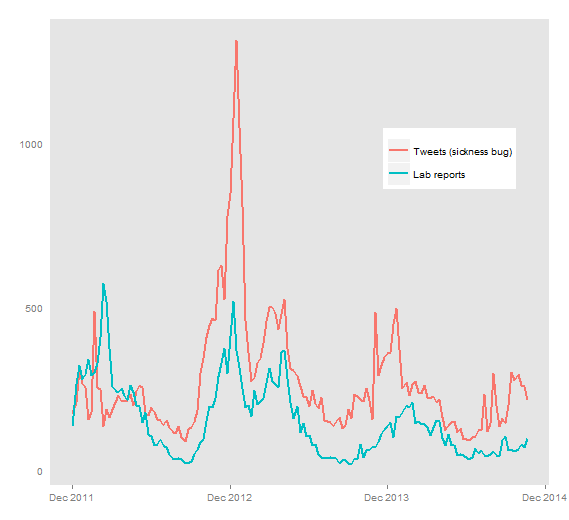 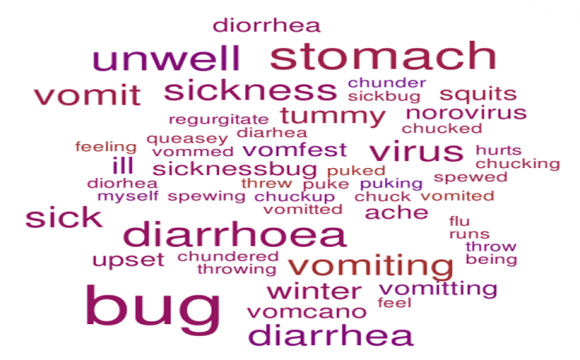 Sourcing appropriate land for schools
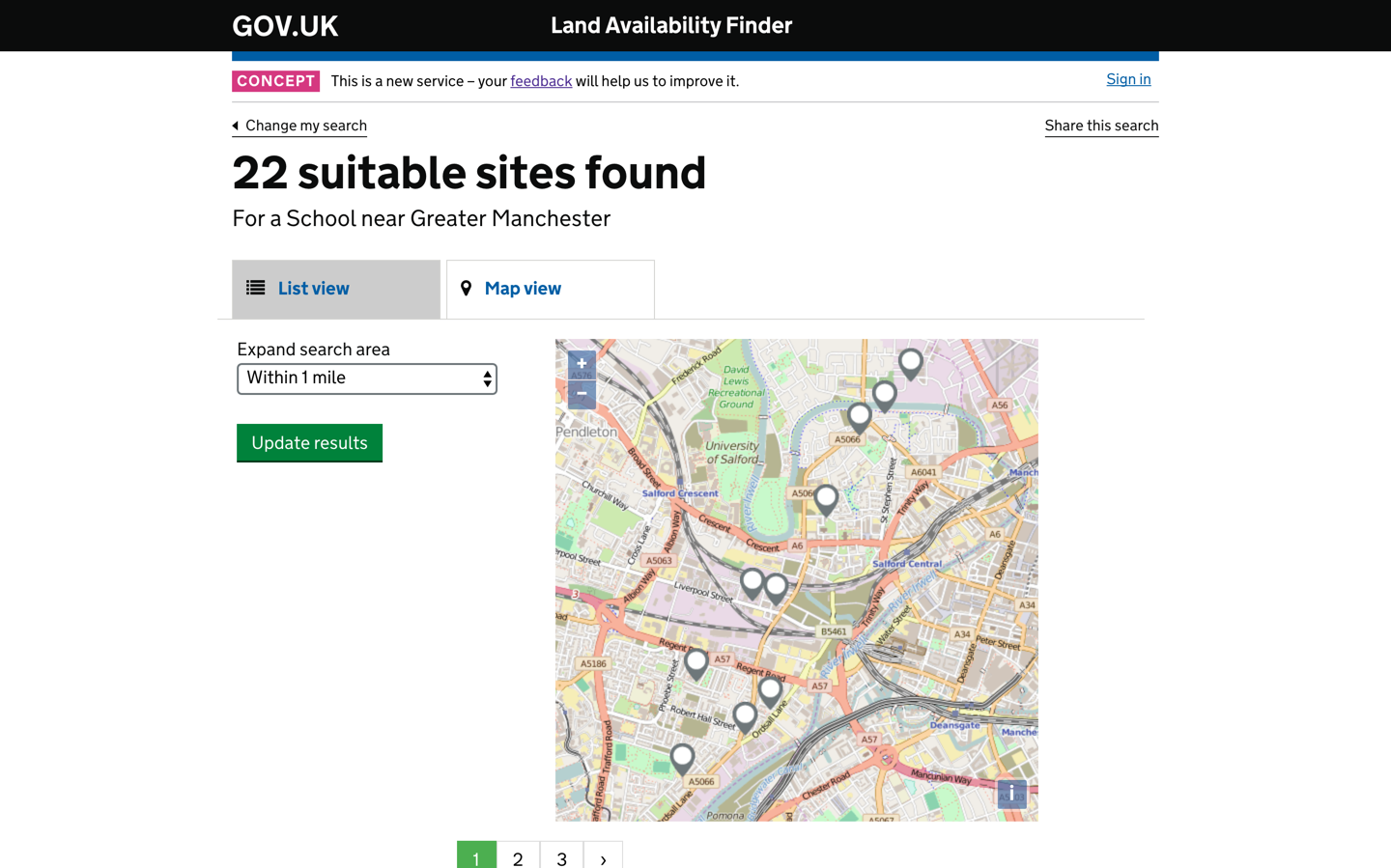 Where is data science in government heading?
Data science is easy: culture and infrastructure are hard
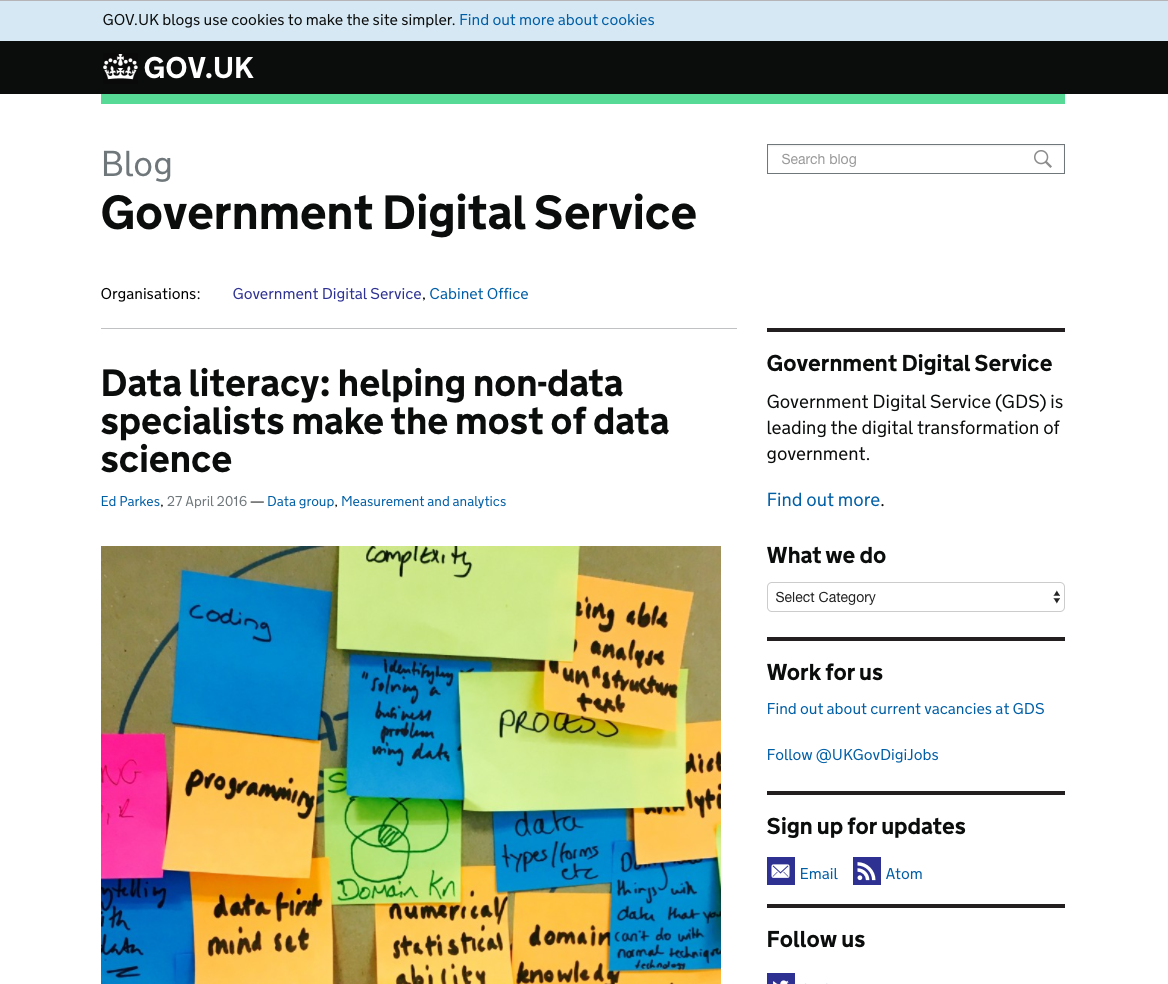 Government needs to be an informed customer
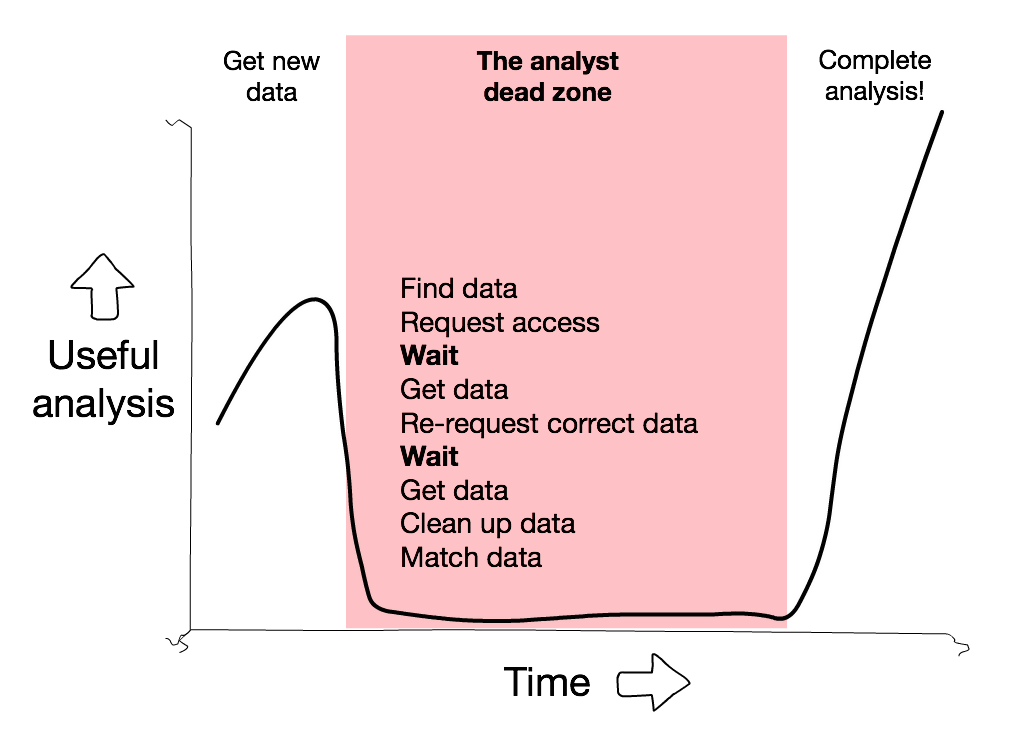 Getting hold of data can be hard
Guest speaker
Capability and community
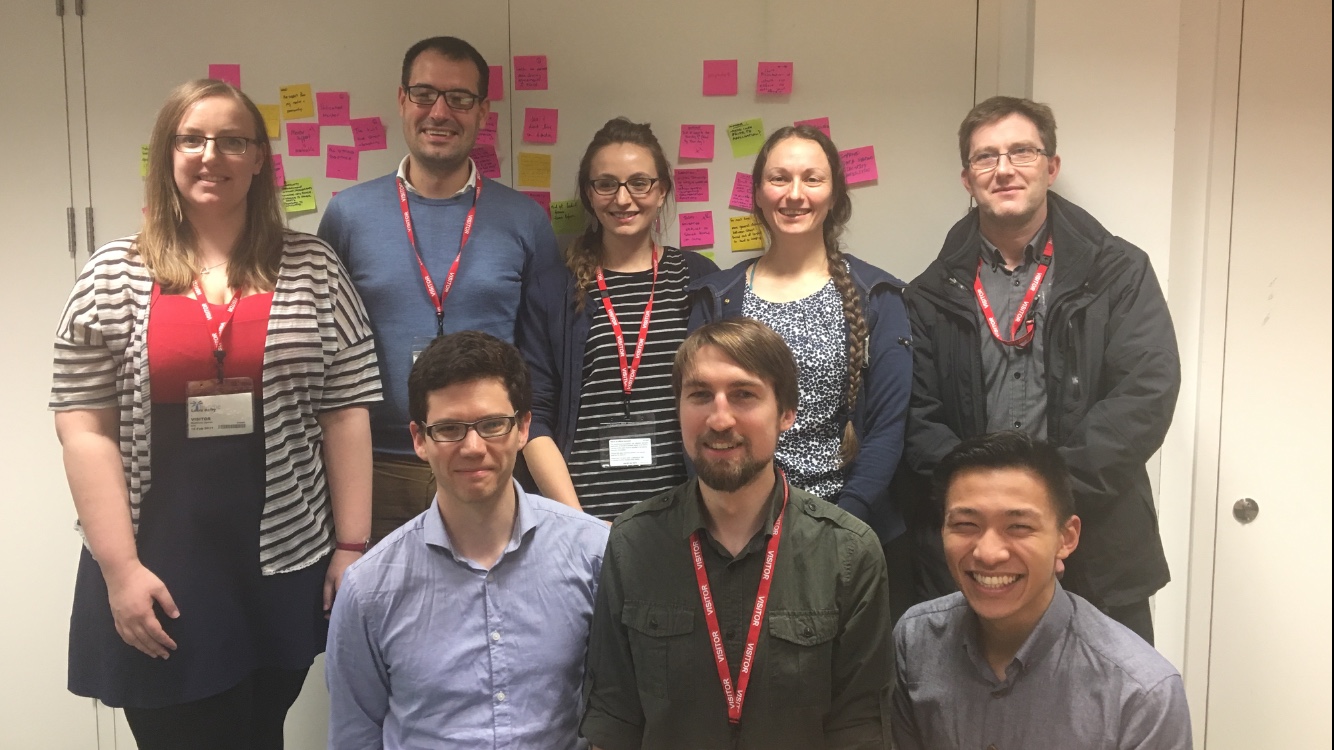 Data Science Accelerator
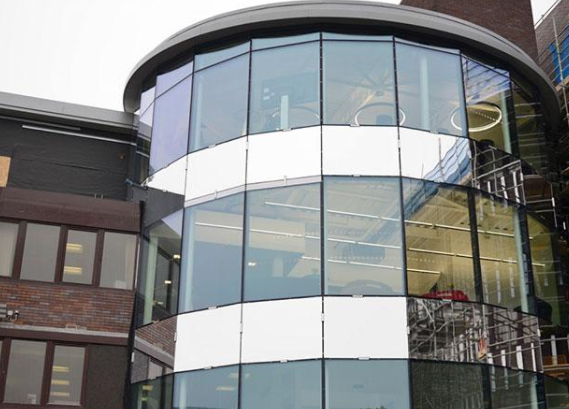 Apprenticeships for Data Analytics

MSc Data Analytics for Government
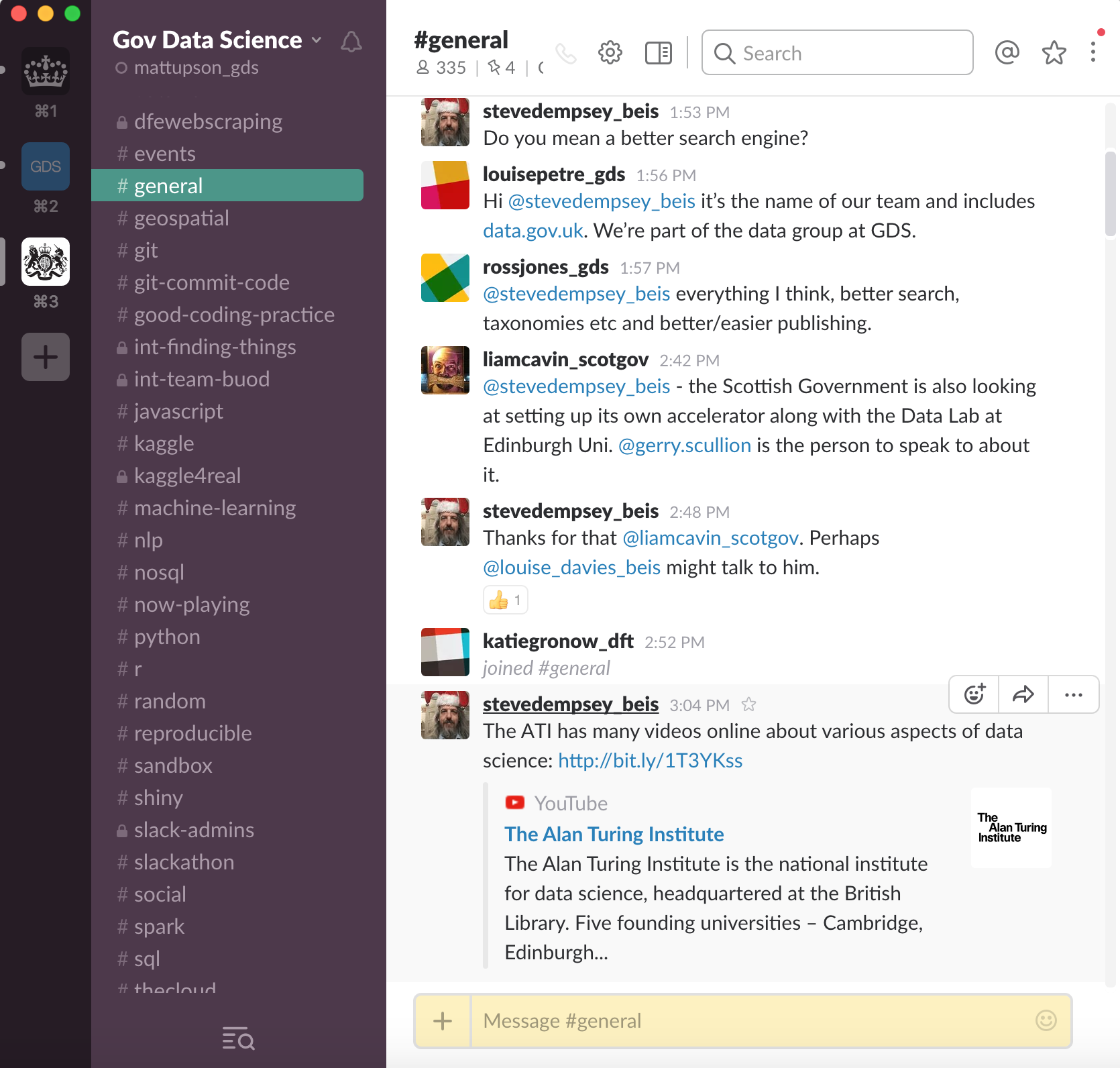 Community
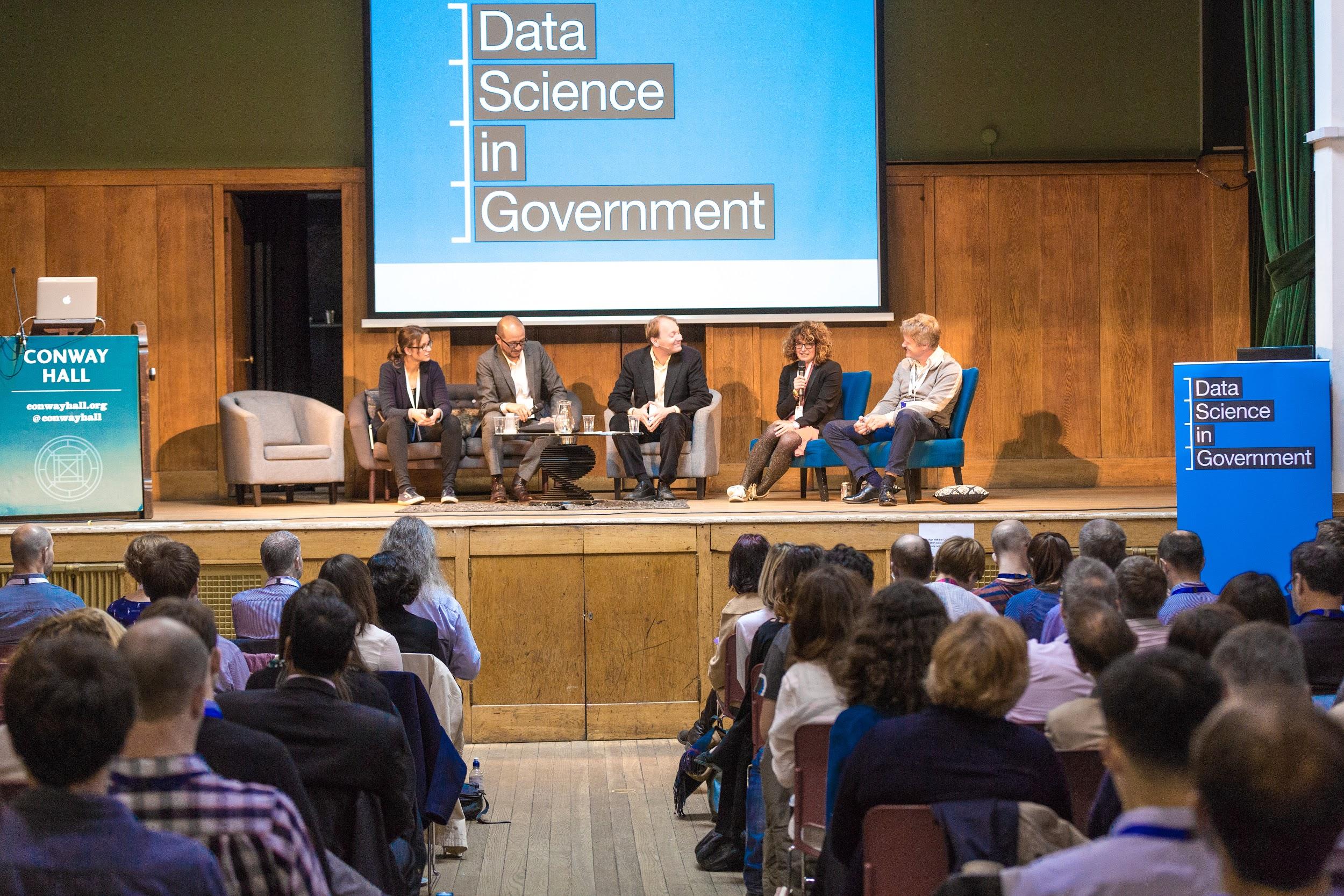 First Government Data Science Conference
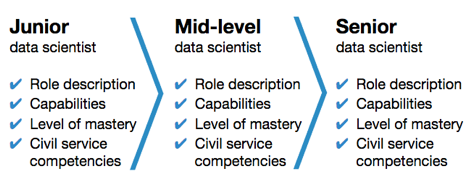 Career path
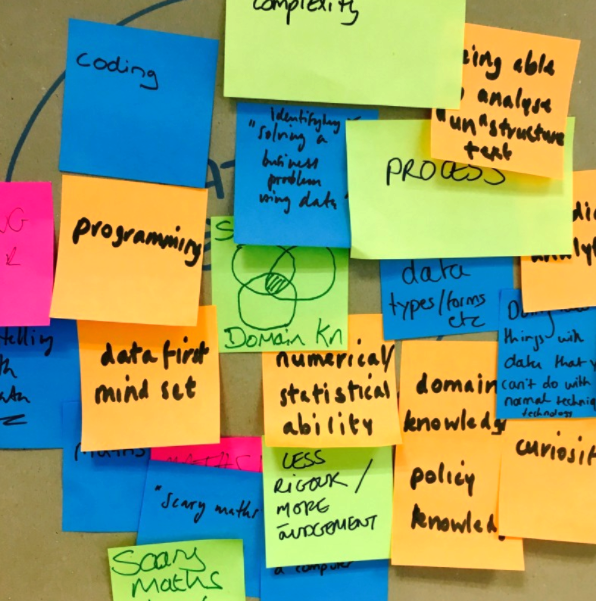 Art of the Possible
Questions
Thank you!
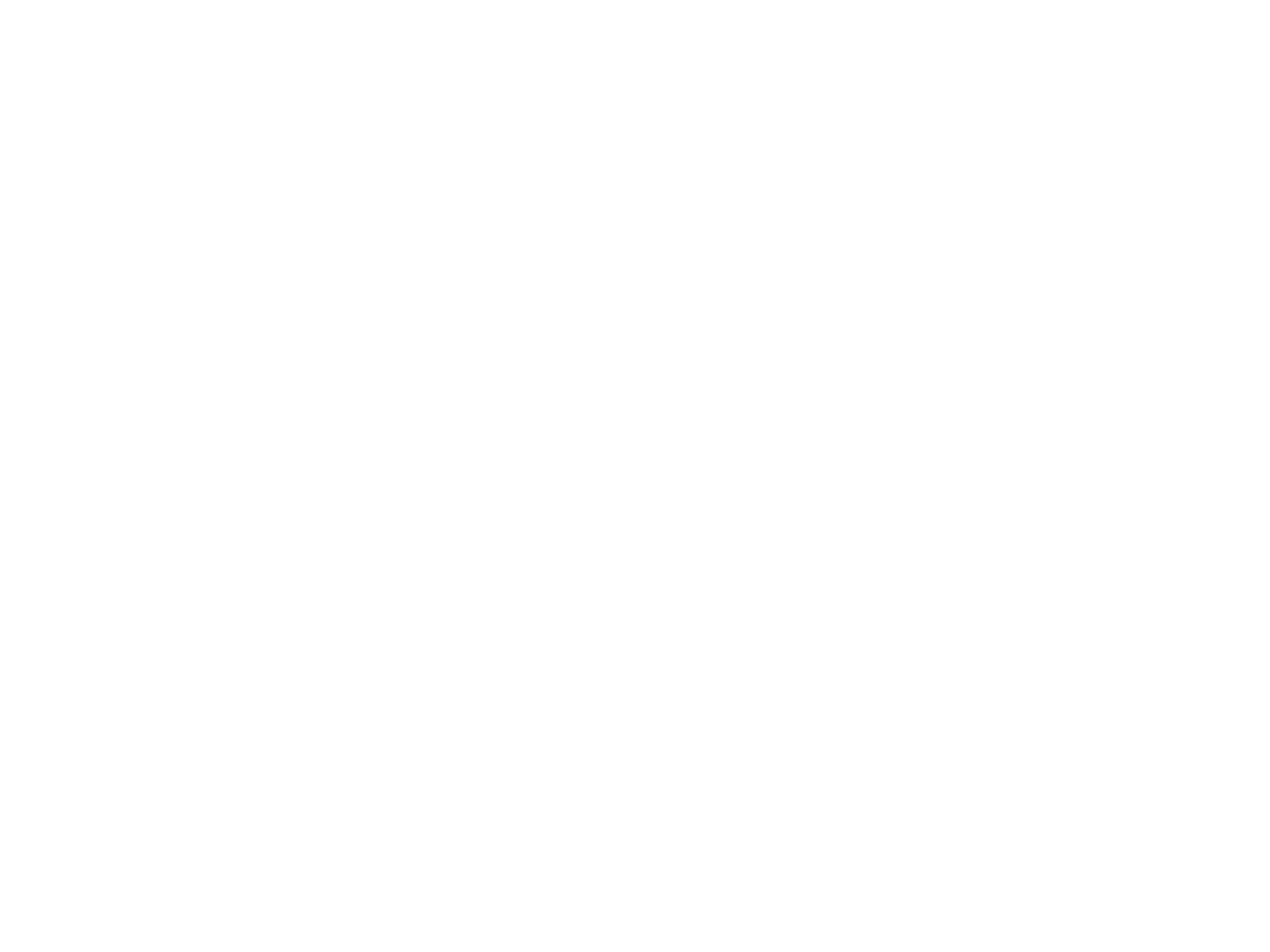 #CivilServiceLive
@UKCivilService